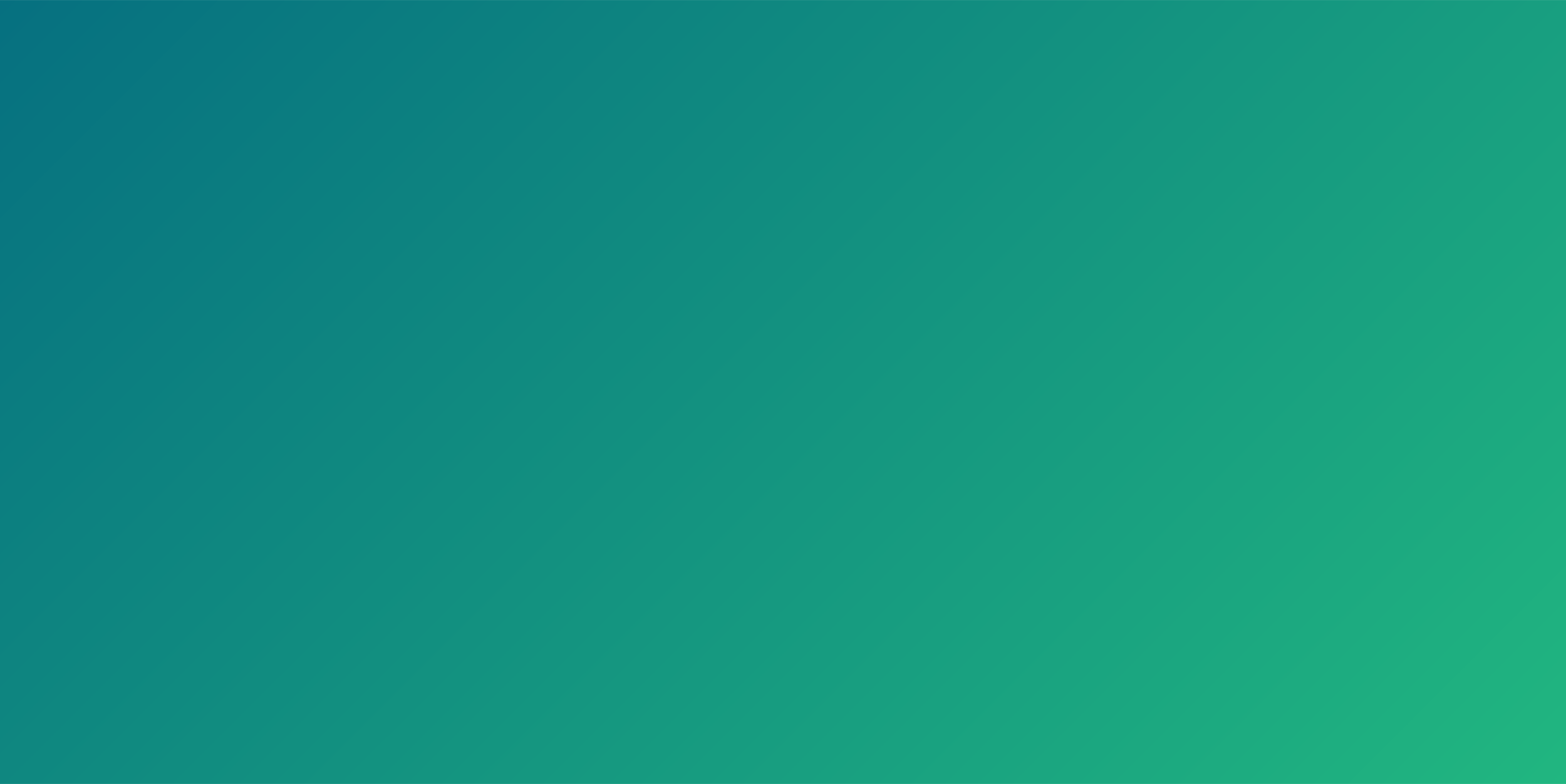 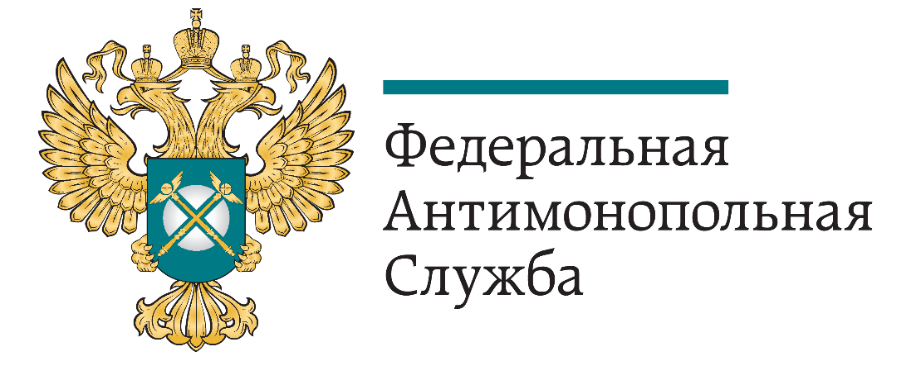 О требованиях к рекламе кредита в целях недопущения введения в заблуждение потребителей
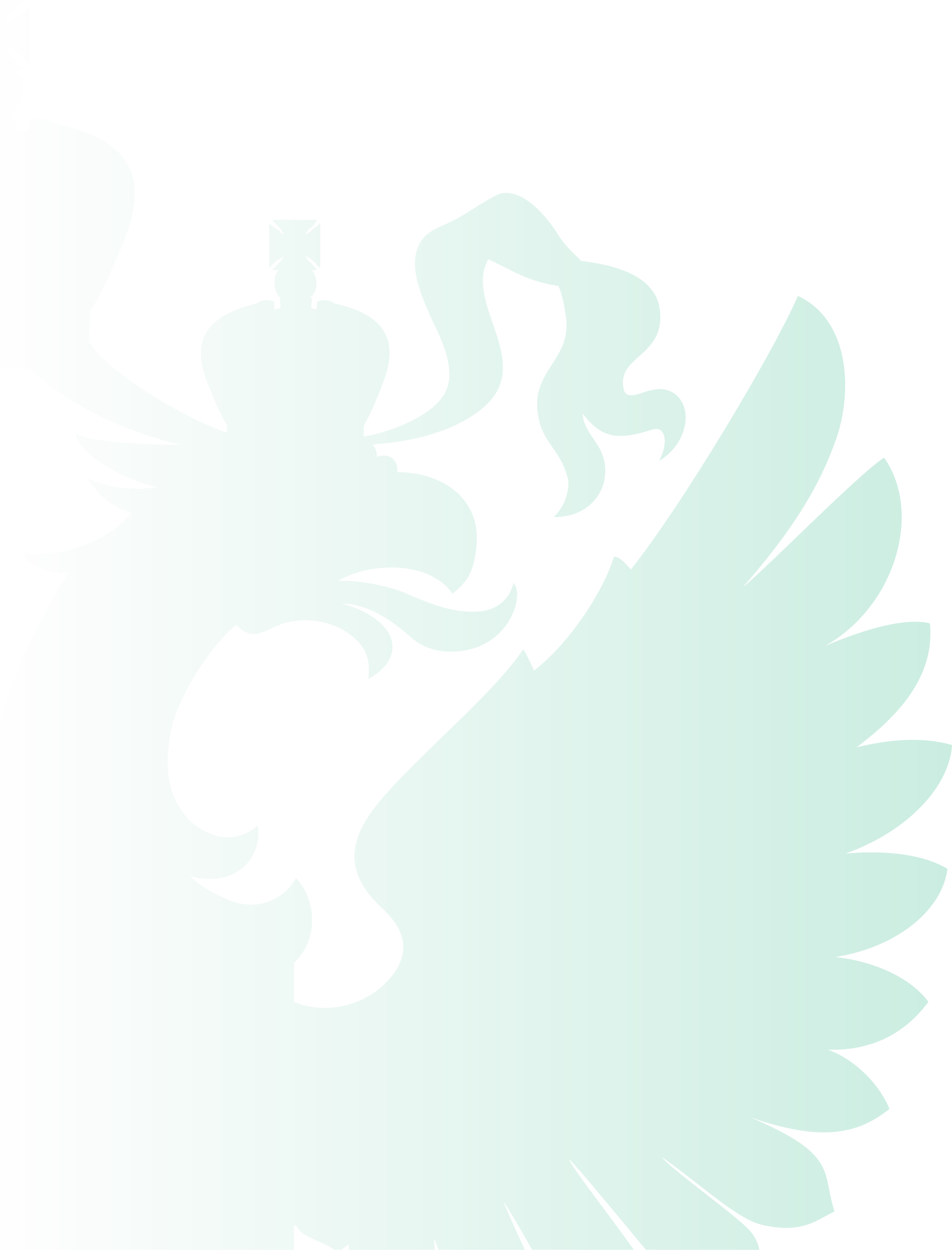 Никитина Т.Е., 2024
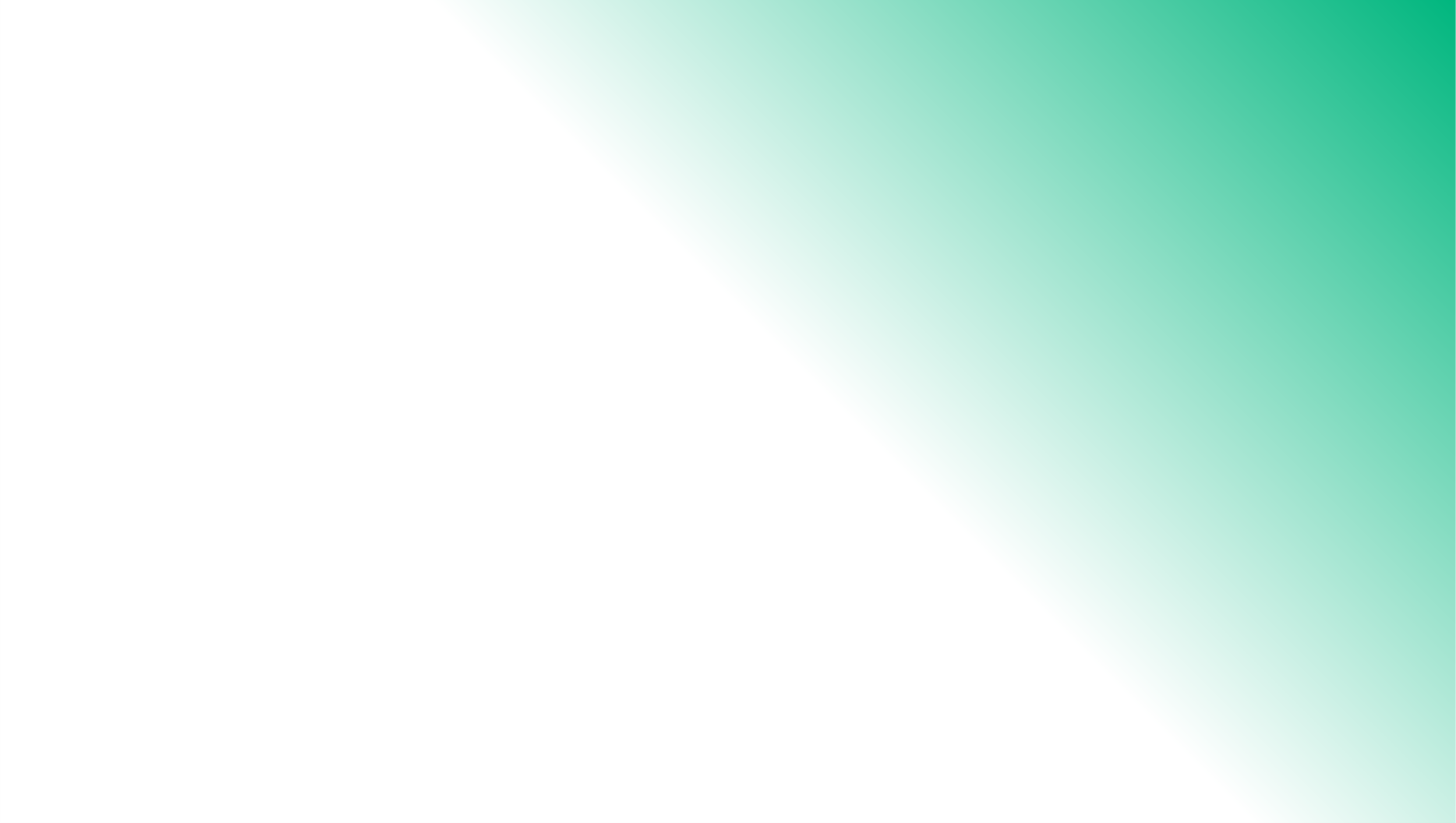 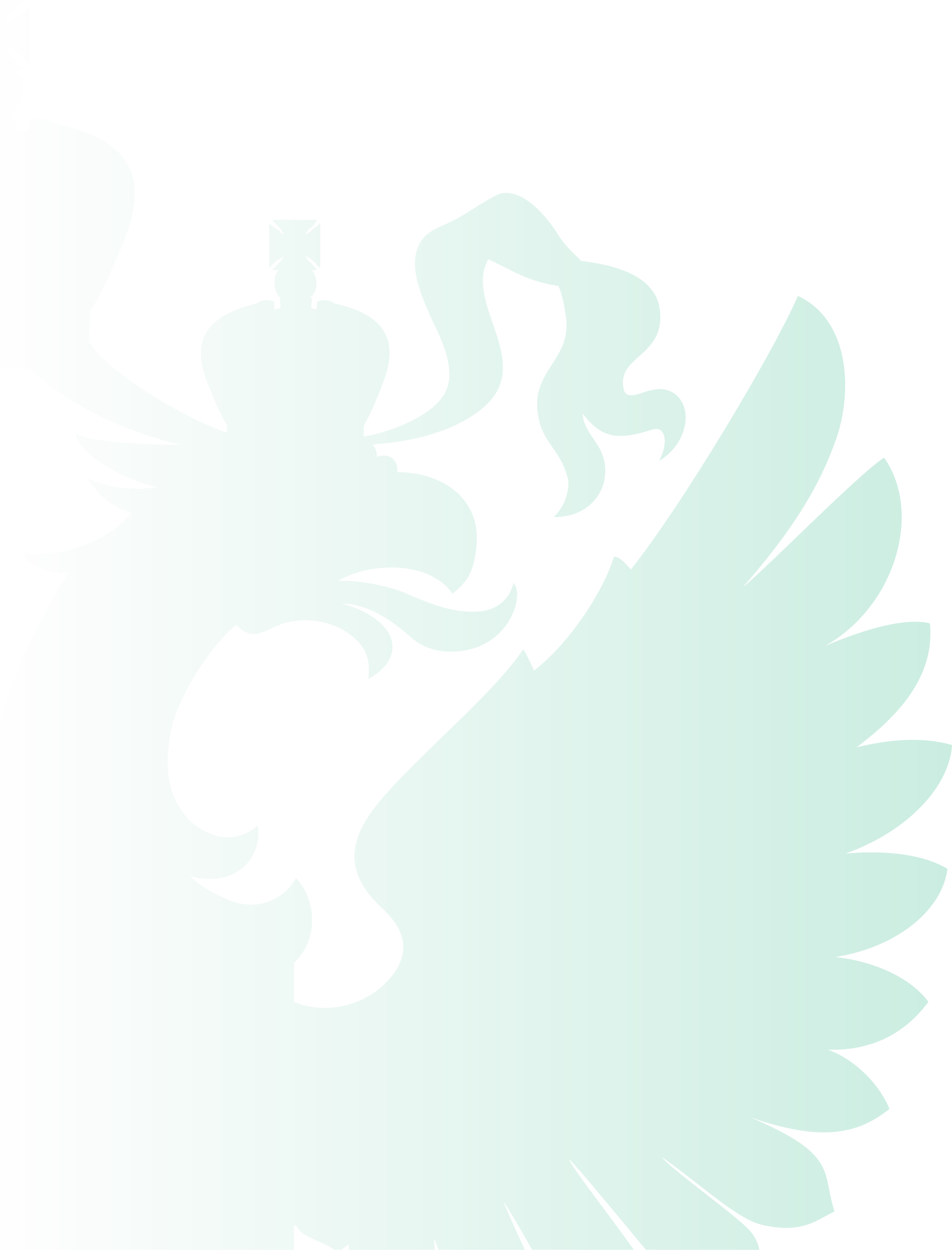 О требованиях к рекламе кредита в целях недопущения введения в заблуждение потребителей
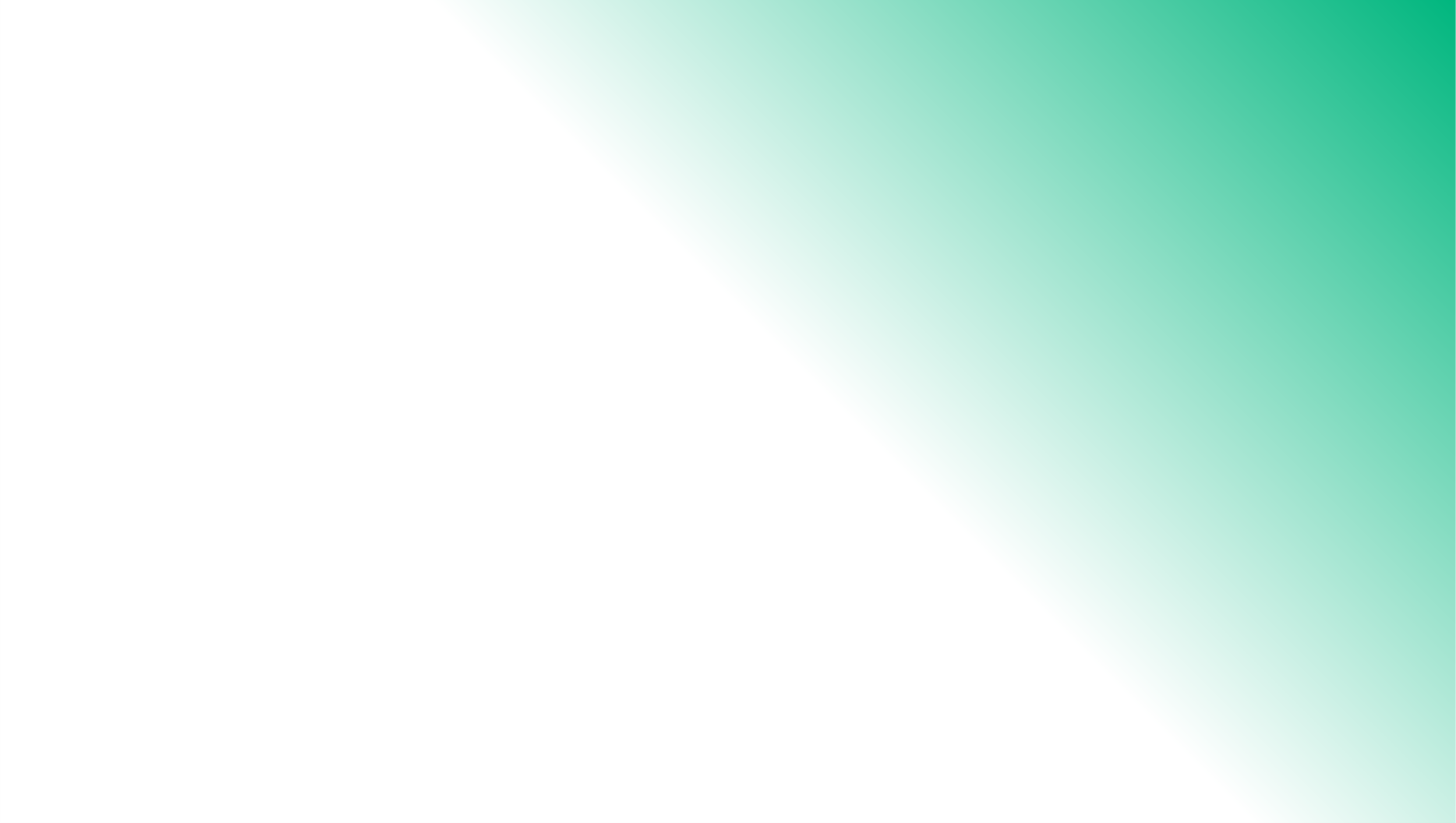 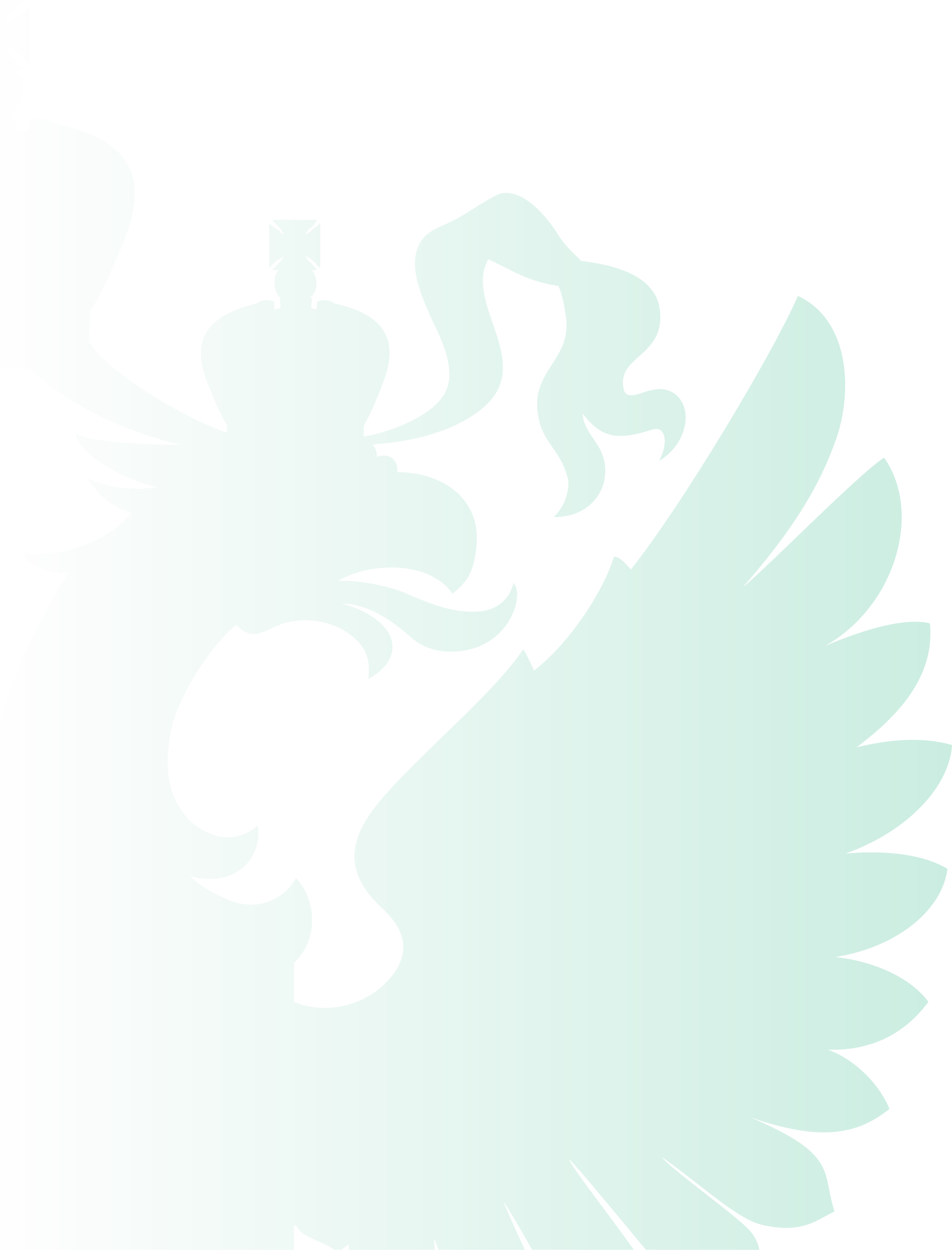 Типичные нарушения
(ч. 3 ст. 28 Федерального закона «О рекламе»)
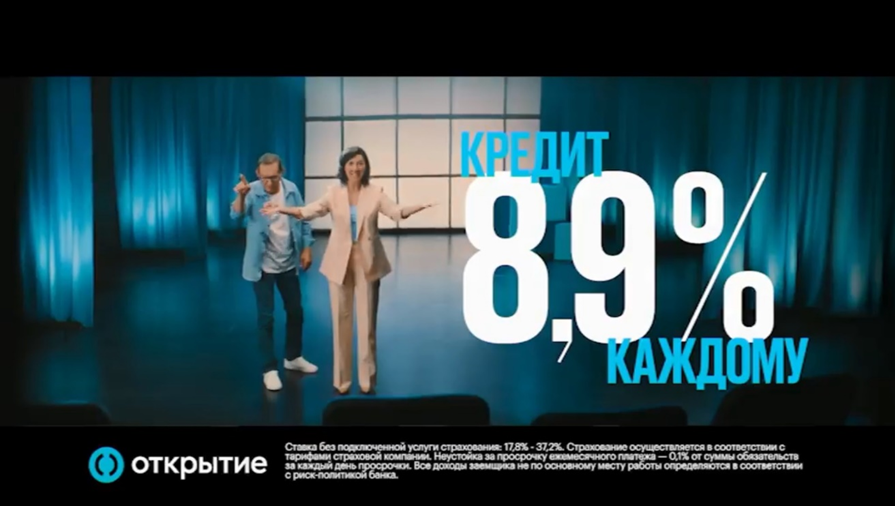 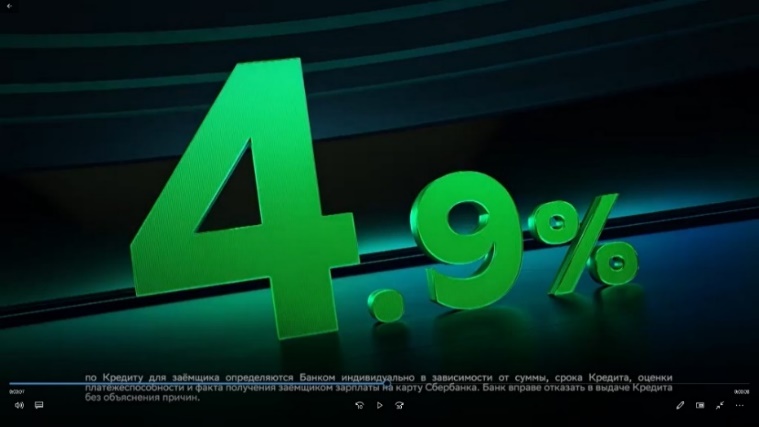 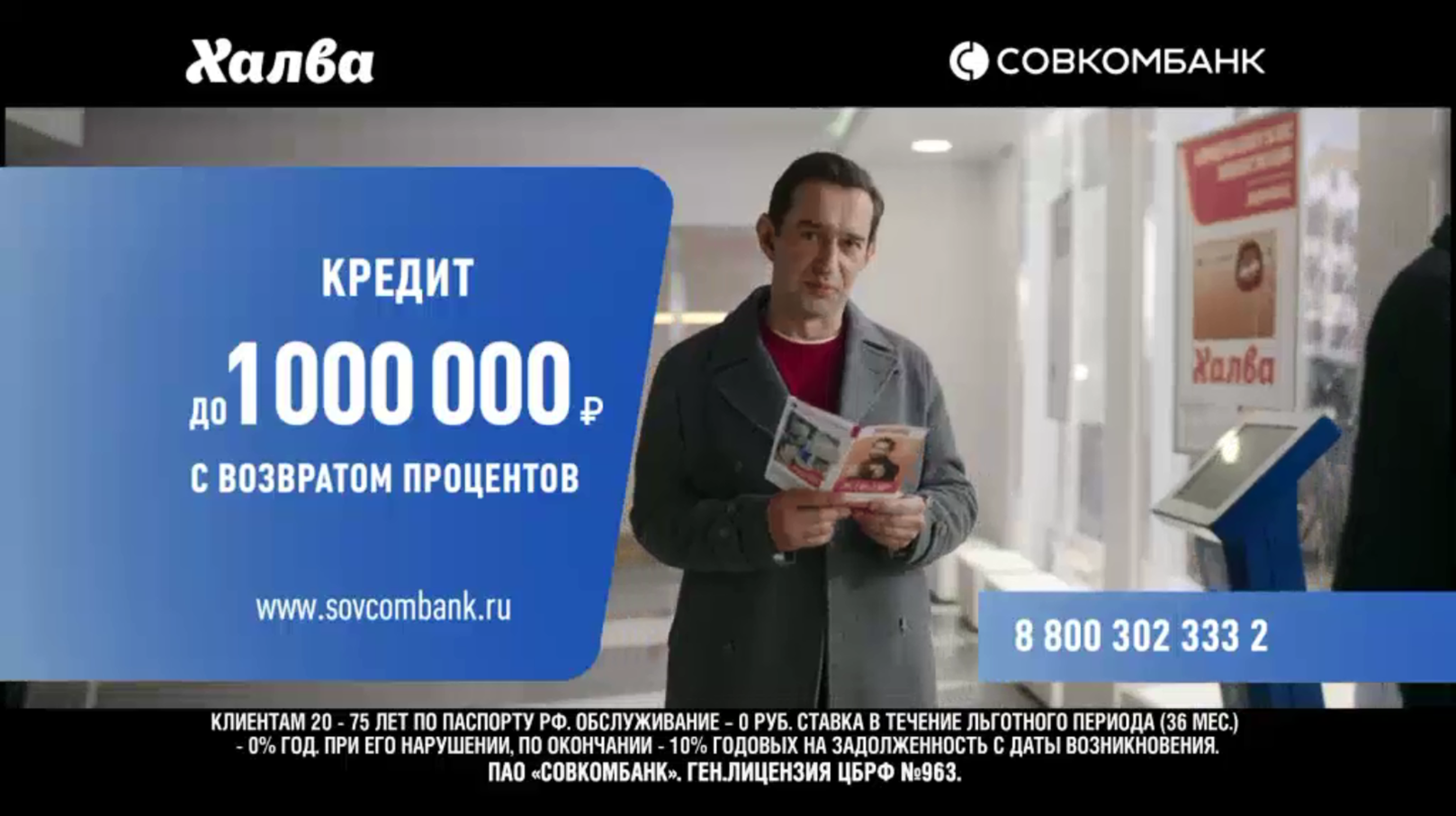 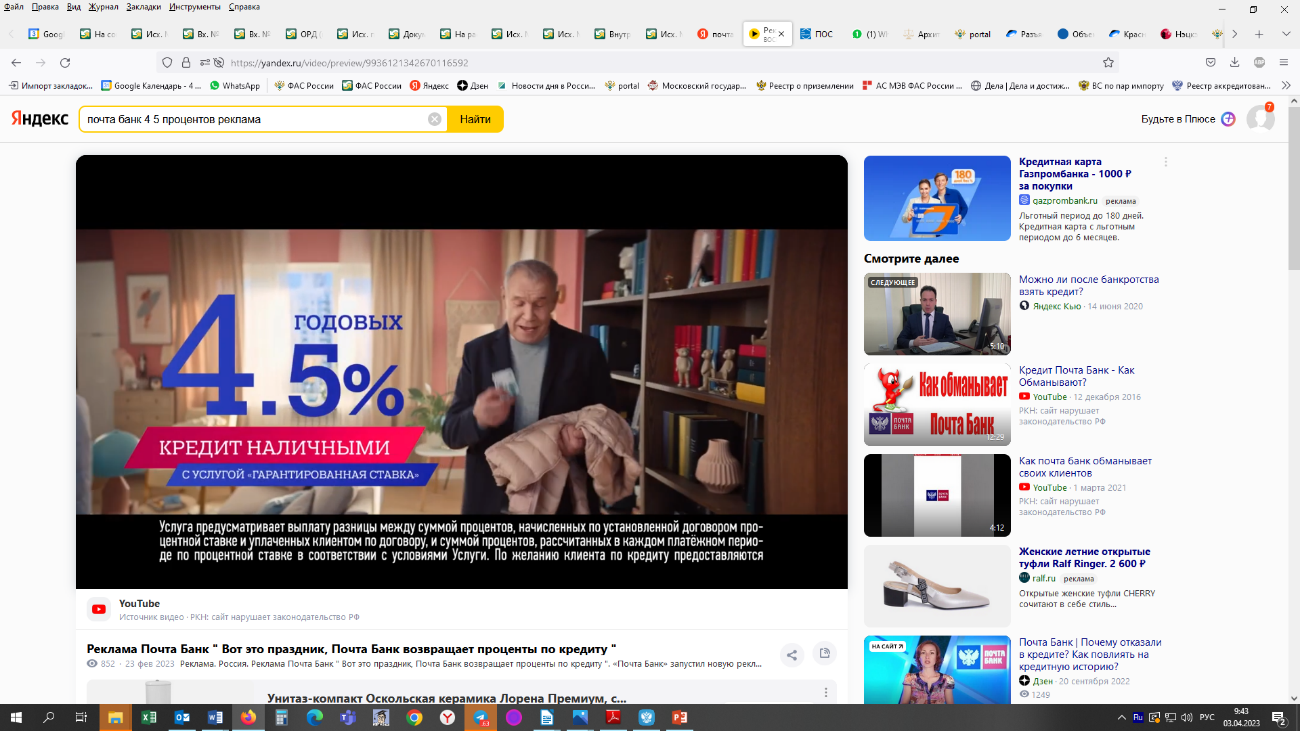 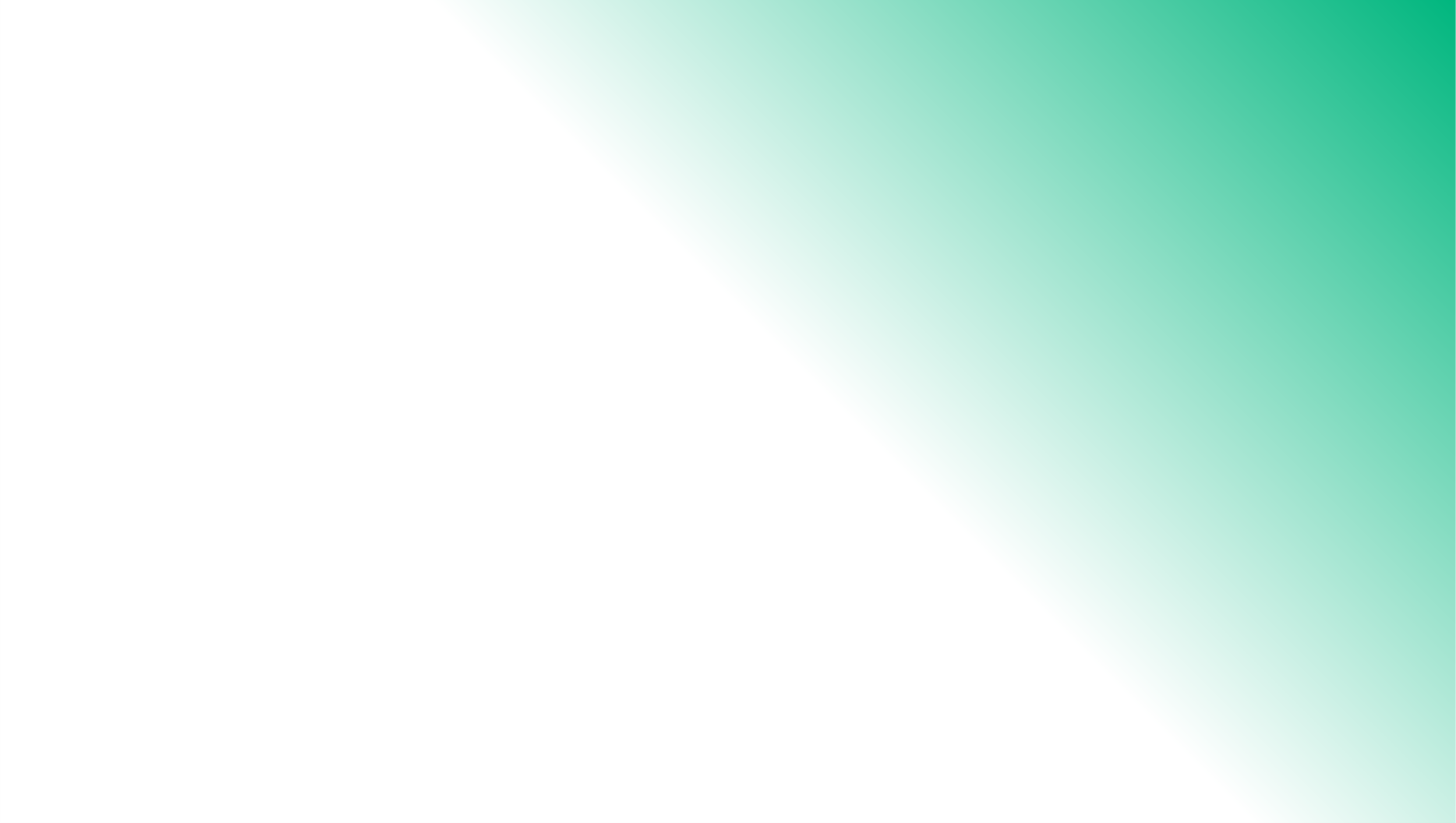 Способ донесения ПСК в рекламе кредитов с 23.10.2023
Обязательная информация о диапазонах значений ПСК должна предоставляться до предоставления информации о процентных ставках и указываться шрифтом, размер которого не менее чем шрифт, которым указана процентная ставка, то есть:
выше и (или) левее, чем информация о процентной ставке,
размером не менее, чем шрифт ставки.
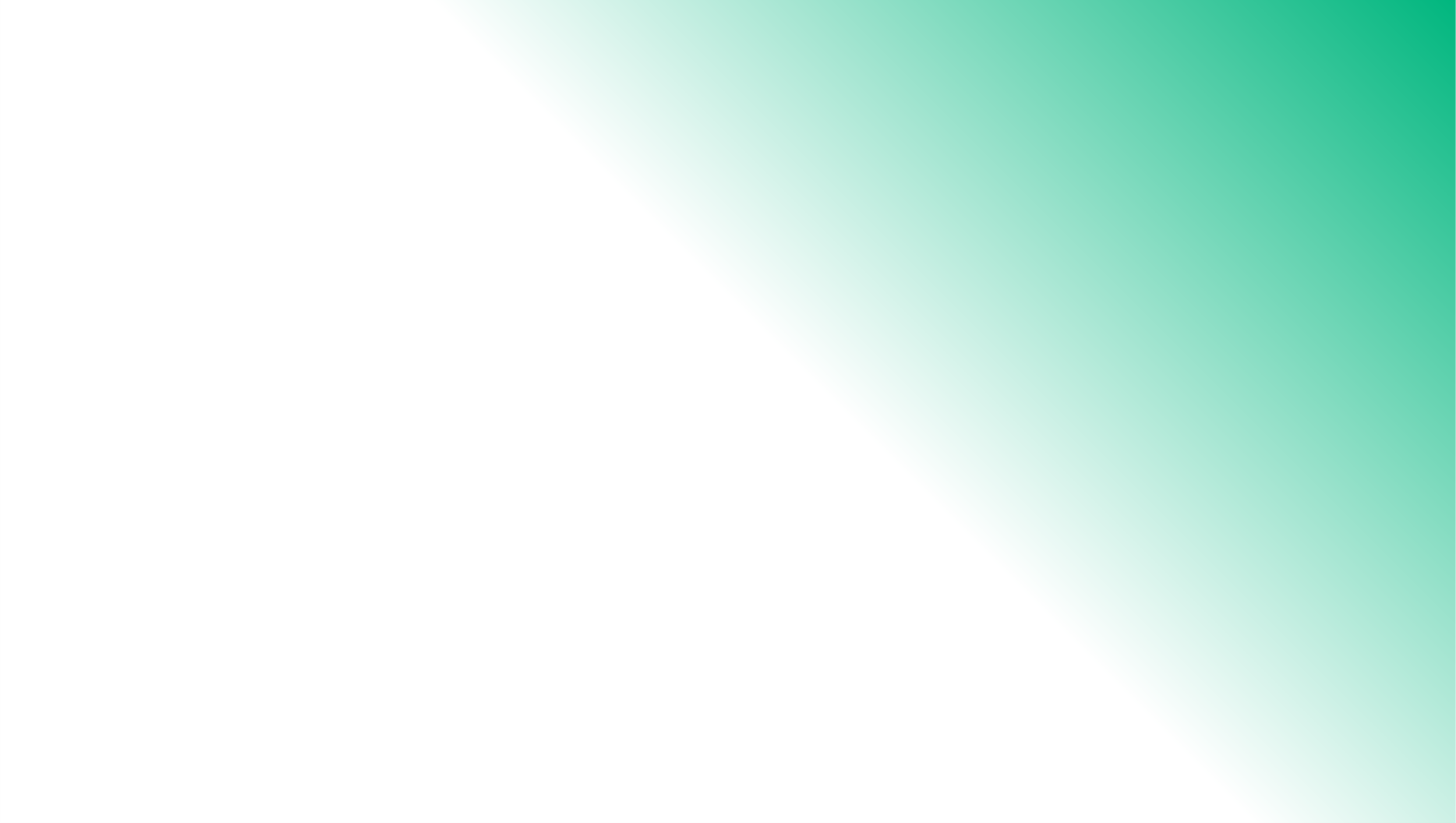 Способ донесения ПСК в рекламе кредитов с 23.10.2023
На ТВ и радио при звуковом донесении информации о ставке требования к продолжительности указания диапазонов значений ПСК не устанавливаются.

Однако такая информация должна быть доведена до информации о ставке.
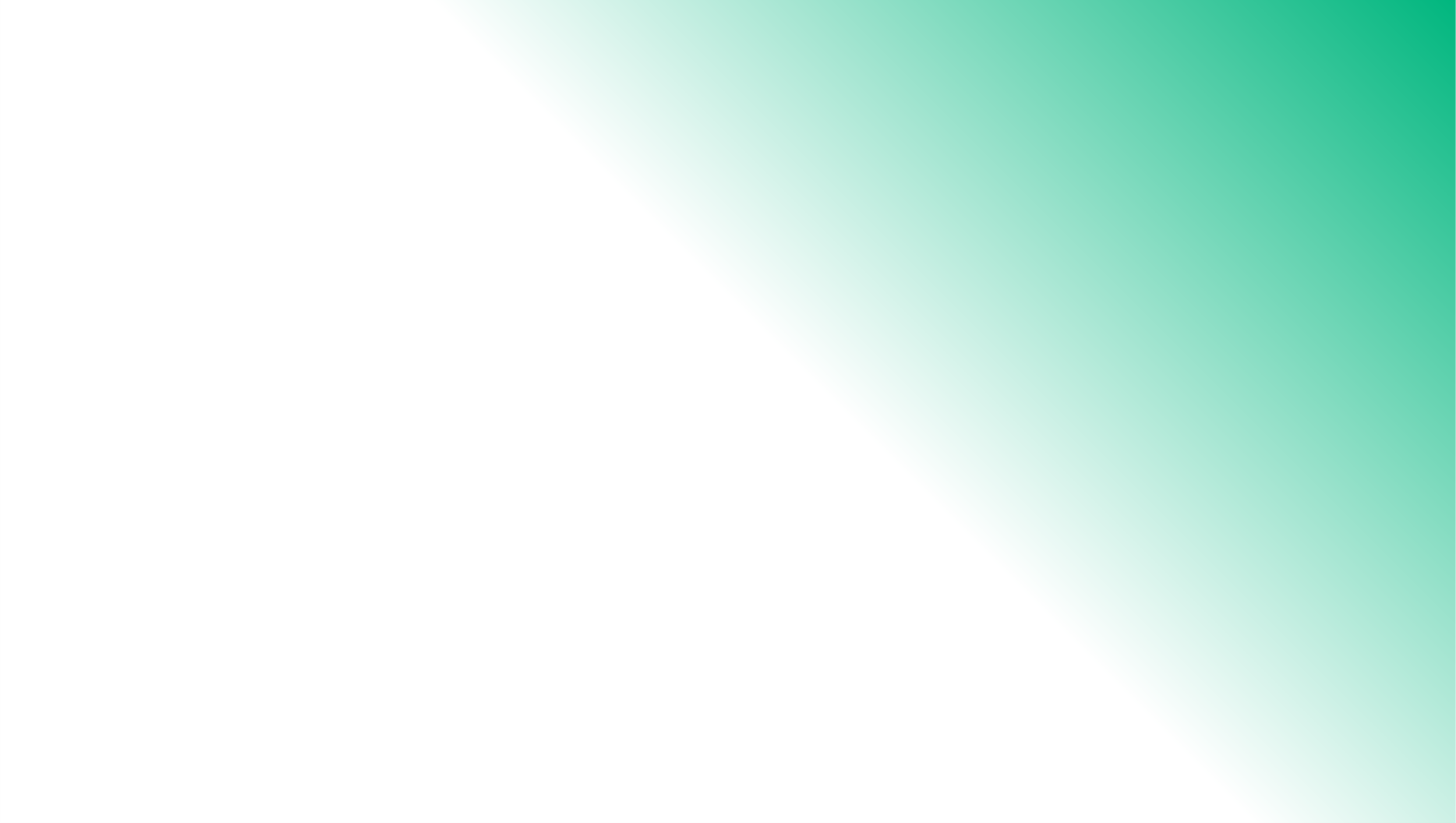 Штраф за рекламу кредита
(ч. 6 ст.14.3 КоАП)
вступила в силу 17.04.2024:

Распространение кредитной организацией или микрофинансовой организацией рекламы услуг, связанных с предоставлением кредита или займа, пользованием ими и погашением кредита или займа, с нарушением требований, указанных в части 3 статьи 28 Федерального закона "О рекламе", - 

влечет наложение административного штрафа:
на должностных лиц в размере от 40 000 до 100 000 рублей; 
на юридических лиц - от 600 000 до 1 600 000 рублей.
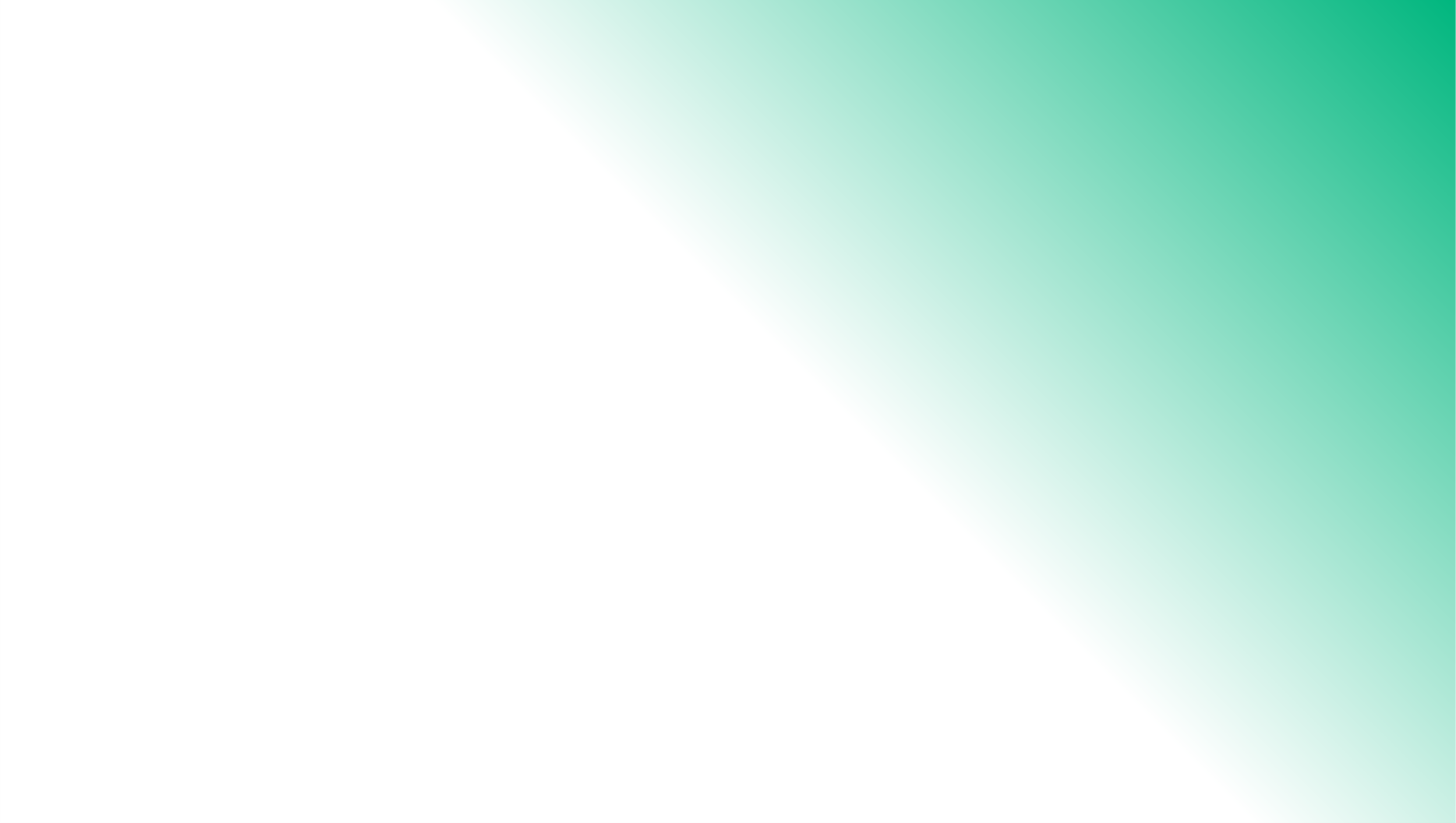 Предложения по изменению Закона о рекламе
Законопроект предусматривает изменения в статью 28 Федерального закона «О рекламе», при указании хотя бы одного из условий, влияющих на сумму расходов, которую понесут воспользовавшиеся услугой лица:
- исключения требования об указании в рекламе кредита (займа) всех остальных условий, влияющих на сумму расходов, которую понесут воспользовавшиеся услугой лица, 
- введения обязанности размещения предупреждения «Изучите все условия кредита (займа)» с указанием на сайт в размере 5%, 3 секунды (если сайта нет – все условия в рекламе).
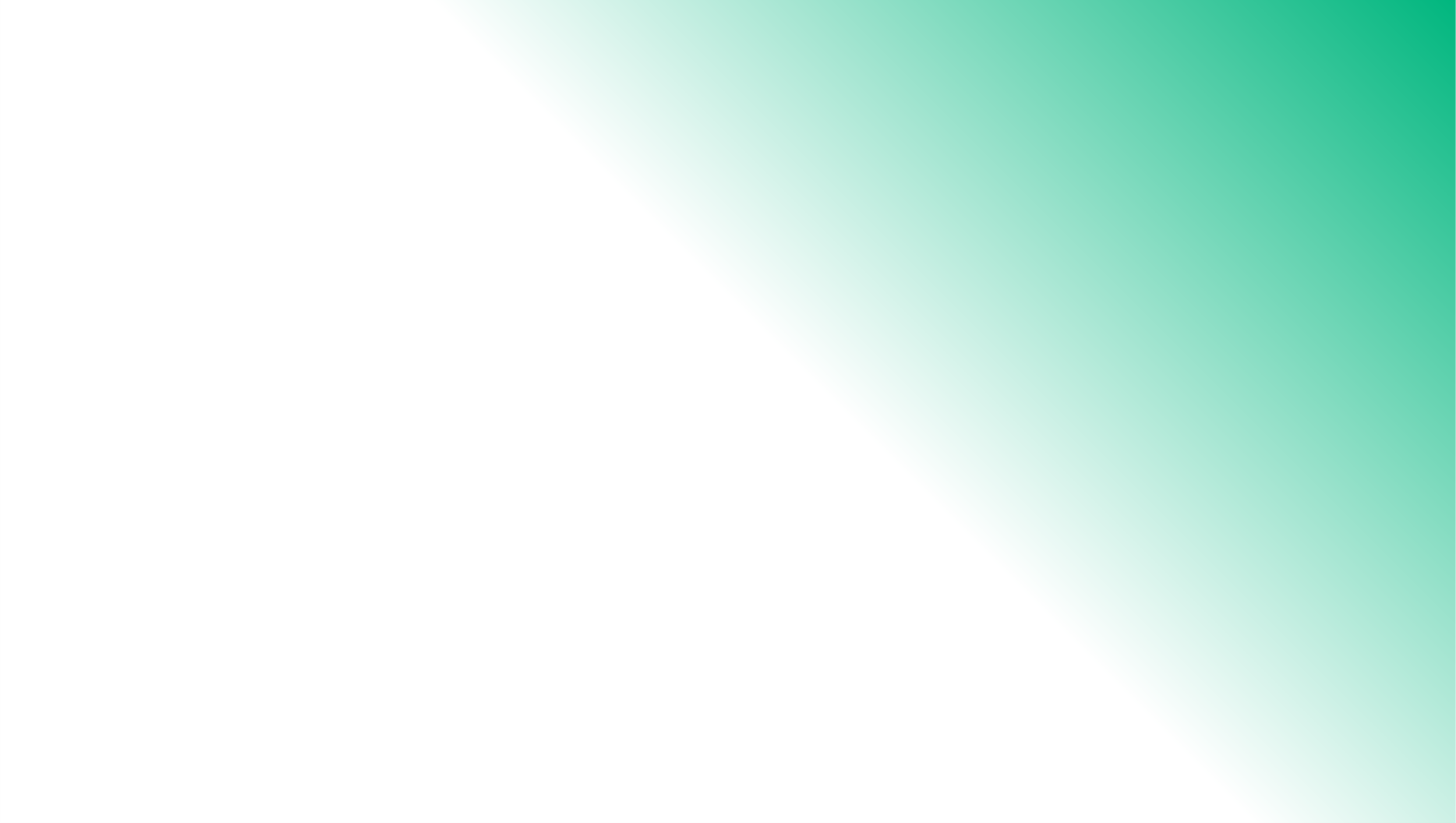 Предложения по изменению Закона о рекламе (продолжение)
Законопроект предусматривает изменения в статью 28 Федерального закона «О рекламе»  в части:

В любой рекламе кредита (независимо от указания условий) введения обязанности размещения «охлаждающей» фразы «Оценивайте свои финансовые возможности и риски» 
      в размере 7%, 5 секунд
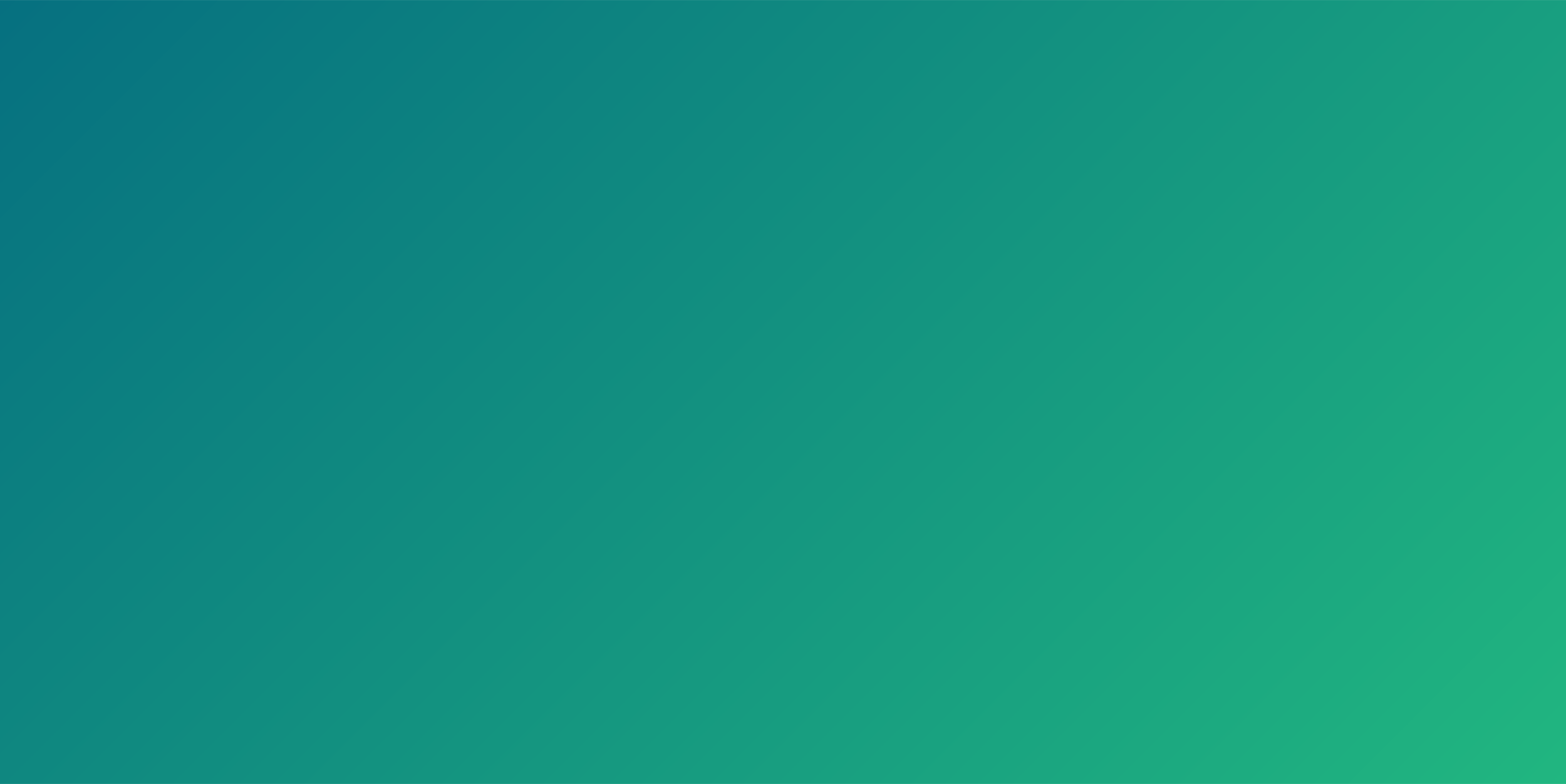 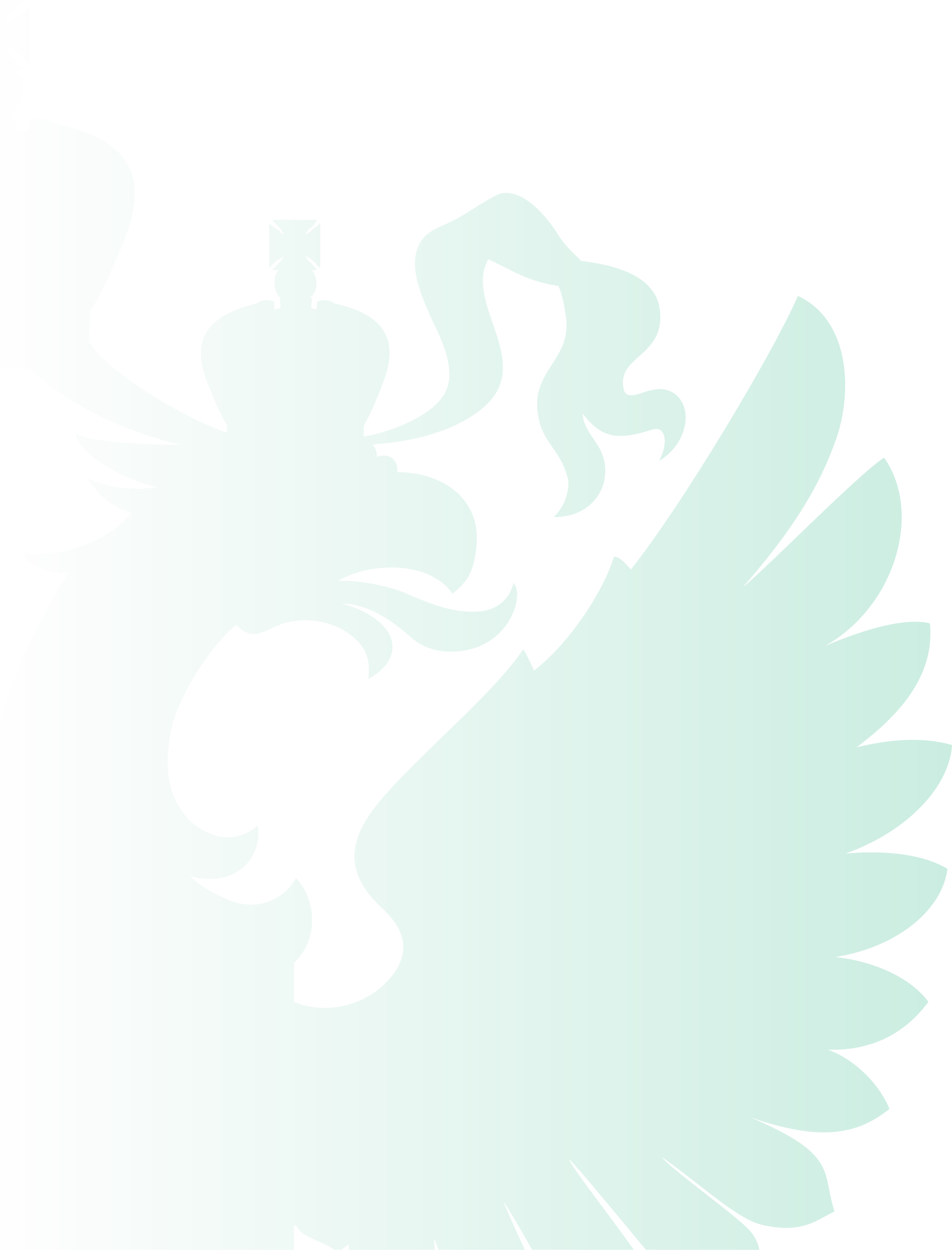 Ждем вас на наших ресурсах!
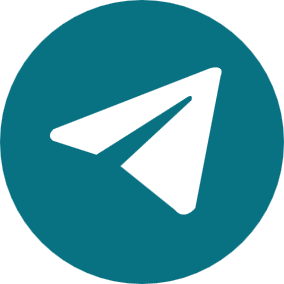 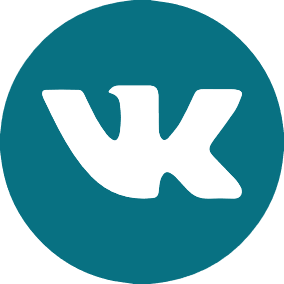 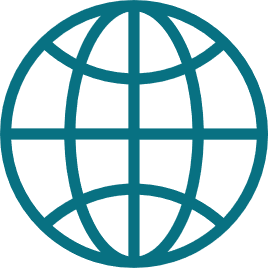 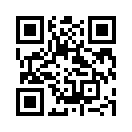 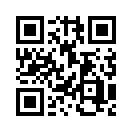 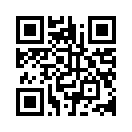 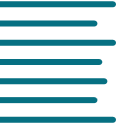 ВКОНТАКТЕ
TELEGRAM
САЙТ
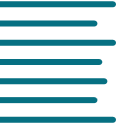 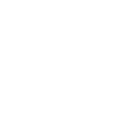